Правила безопасности.
Составила Иванова А.Е
Воспитатель ГБДОУ№64
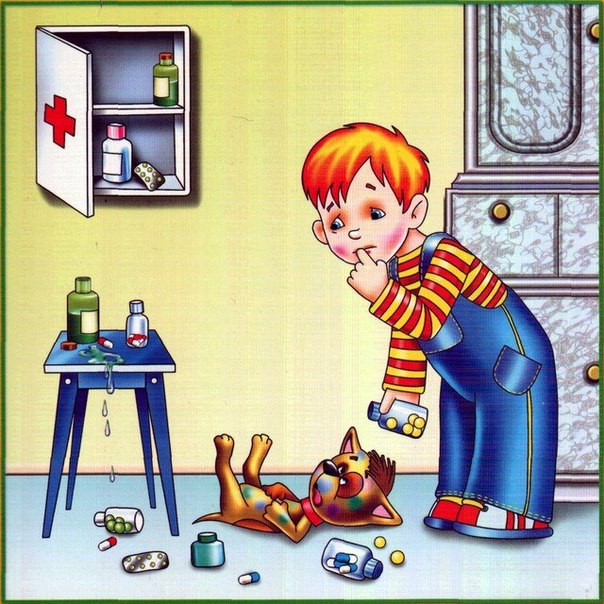 Не пробуй лекарства!
Все маленькие детки
 Обязаны узнать:
 Пилюли и таблетки
 Тайком нельзя глотать!
Ведь отравиться можно
 И даже умереть!
 Так будьте осторожней –
 Зачем же вам болеть?
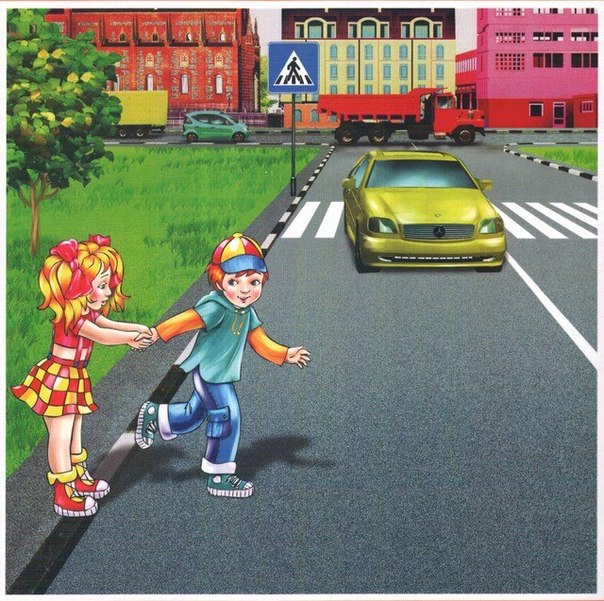 Ни в коем случае не перебегай дорогу перед близко идущей машиной!
На дороге целый день 
 Сильное движение, 
 Не остановить поток 
 Даже на мгновение.
Мчатся по дороге 
 Быстрые машины, 
 Там вы попадёте 
 Прямо к ним под шины.
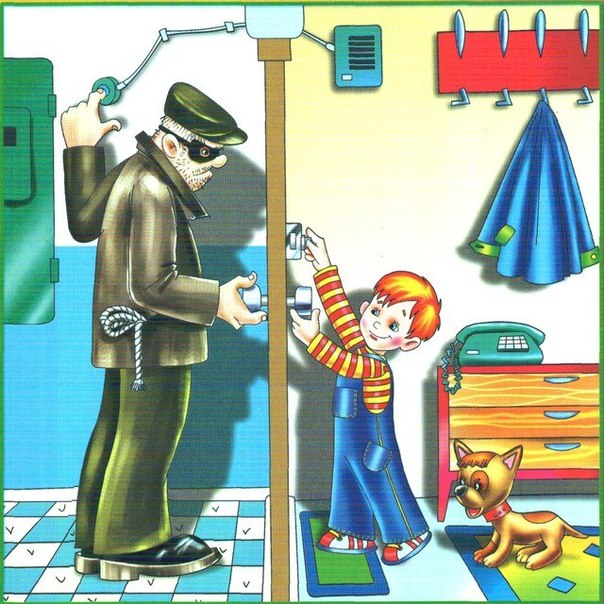 Не открывай незнакомым!
Коль дверной звонит звонок –
 Посмотри сперва в глазок,
 Кто пришёл к тебе, узнай,
 Но чужим не открывай!

 Если нет глазка, тогда
 «Кто там?» спрашивай всегда,
 А не станут отвечать –
 Дверь не вздумай открывать!
 Если в дверь начнут ломиться -
 То звони скорей в милицию!
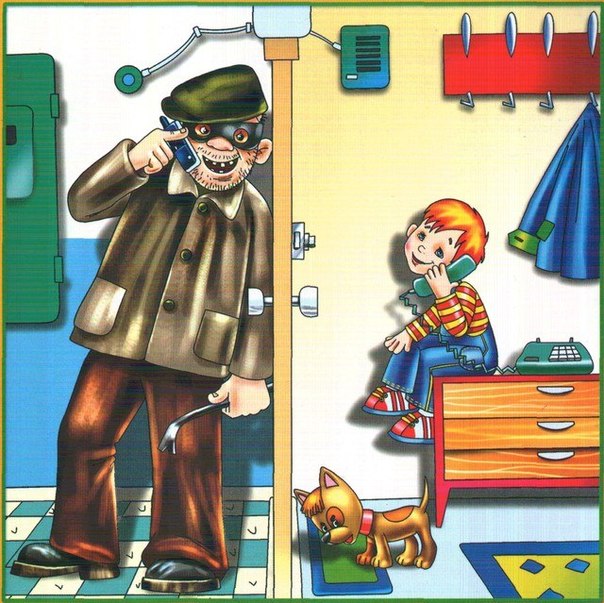 Не говори, что ты один незнакомым людям!
Если телефон звонит,
 Кто-то в трубку говорит:
 – Как тебя зовут, малыш?
 Дома с кем сейчас сидишь?

 И куда же я попал?
 Номер я какой набрал? –
 Ничего не отвечай,
 Срочно маму подзывай!

 Если взрослых дома нет,
 Не веди ни с кем бесед,
 – До свидания! – скажи,
 Быстро трубку положи!
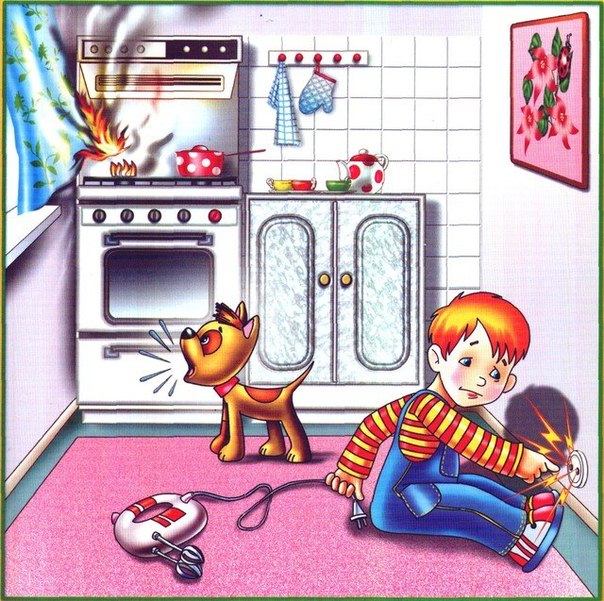 Не играй с розетками и электричеством!
Ты, малыш, запомнить должен:
 Будь с розеткой осторожен!
 С ней никак нельзя играть,
 Гвоздики в неё совать.

 Сунешь гвоздик ненароком –
 И тебя ударит током,
 Так ударит, что, прости,
 Могут даже не спасти.

 Дело кончится бедой –
 Ток в розетке очень злой!!!
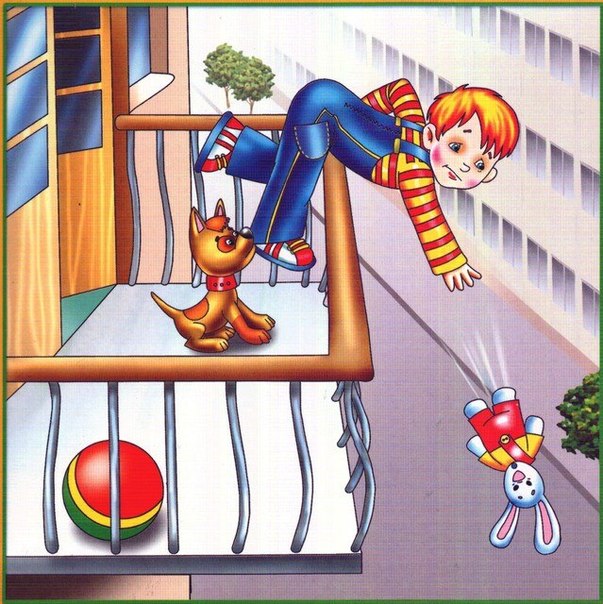 Не играй на балконе!
Выйдешь на балкон – так знай:
 Там на стулья не вставай!
 Это может быть опасно –
 С высоты лететь ужасно.

 На перила не взбирайся,
 Низко не перегибайся –
 Будет сложно удержаться…
 Ты ж не хочешь вниз сорваться?
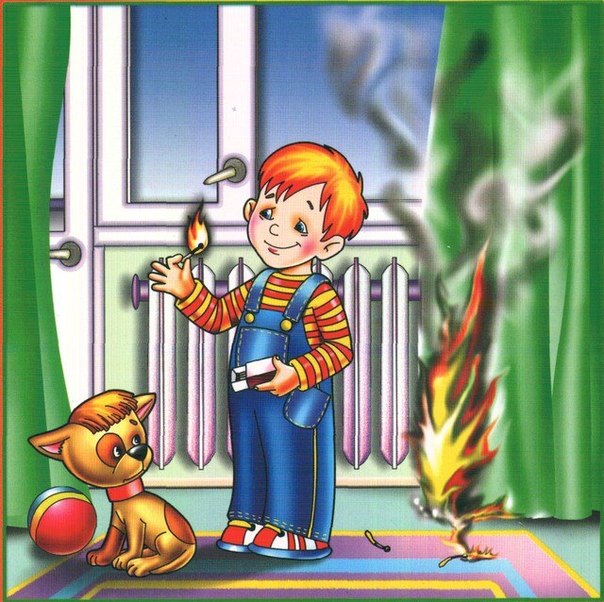 Не играй со спичками!
Я спичек коробок нашёл
 И высыпал его на стол,
 Хотел устроить фейерверк –
 Всё полыхнуло, свет померк!
 Не помню больше ничего!
 Лишь пламя жжёт меня всего…
 Я слышу крики, шум воды…
 Как много от огня беды!
 Меня спасти едва успели,
 А вот квартиру не сумели.
 Теперь в больнице я лежу
 И боль едва переношу.
 Хочу напомнить всем, друзья:
 Играть со спичками нельзя!!!
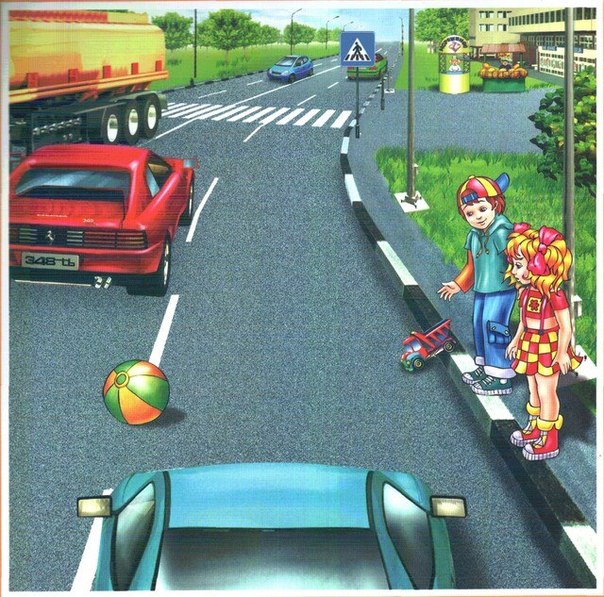 Не играй на дороге!
Во дворе играют дети, 
 По дороге транспорт ездит. 
 Не случилась, чтоб беда, 
 Не ходи играть туда. 

 И всегда в любой игре 
 Оставайтесь во дворе. 
 На проезжей части 
 Может быть несчастье!
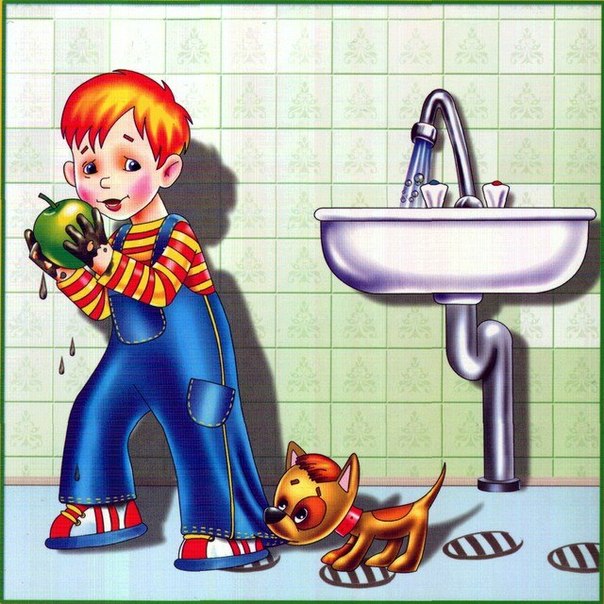 Мой руки перед едой!
Нужно, друзья, за здоровьем следить.
 И потому полагается мыть
 Фрукты и овощи перед едой
 Чисто и тщательно тёплой водой.

 Чтоб не тревожить врачей-докторов,
 Смоешь микробы – и будешь здоров!
 Мытое яблочко ярче блестит,
 Да и живот от него не болит.
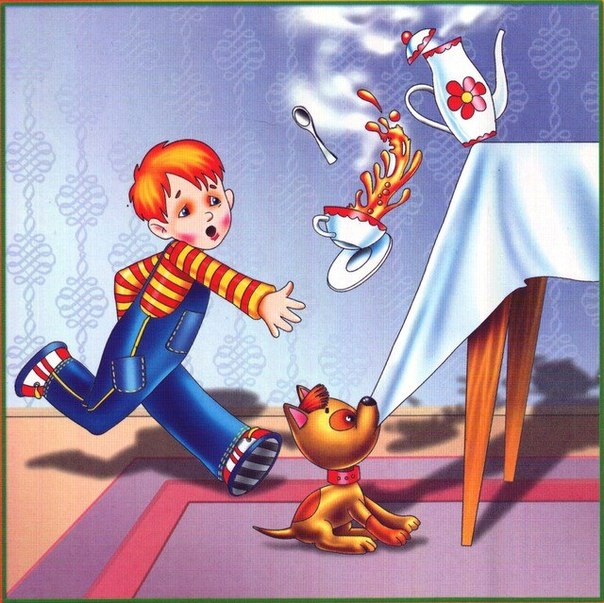 Осторожно, кипяток!
Не только огонь, но и пар обжигает, когда из кастрюли его выпускают.
 Так будь осторожен с кипящей водой
 И правила эти надёжно усвой:
 С кастрюли ты крышку рывком не снимай, а с краю тихонечко приподнимай
 Не там, где стоишь ты, – с другой стороны,
 Ведь руки твои пострадать не должны!
 В сторону выпустишь пар – и тогда
 Не будет опасна в кастрюле вода.
Не играй с ножом!
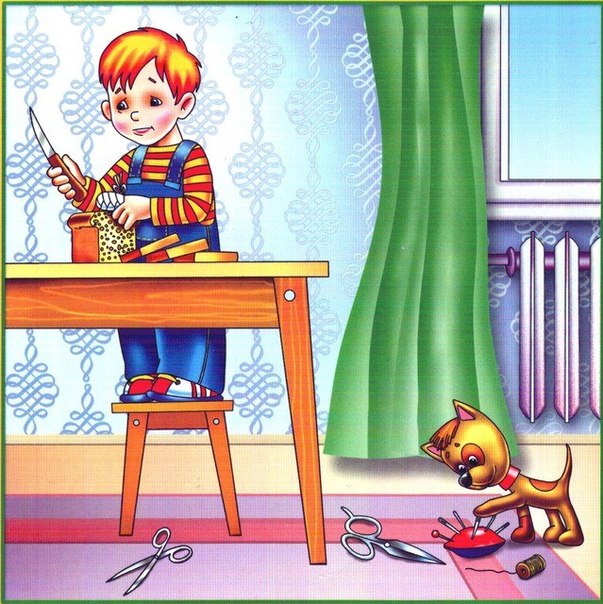 Если кнопки из коробки
 Разлетелись – собери,
 Если гвозди на дороге
 Ты увидел – подбери!

 Эти острые предметы
 Не должны быть на полу.
 Сам наступишь незаметно 
 Иль на гвоздь, иль на иглу.